Elementary graph algorithmsChapter 22
Slide Sources: CLRS “Intro. To Algorithms” book website
(copyright McGraw Hill)
adapted and supplemented
Representation of graphs
2 representations of an undirected graph






                                                                      Space             Query: is (i,j) in E?
(b) Adjacency-list representation         O(n+m)            not O(1) time
(c) Adjacency-matrix representation   O(n^2)                O(1) time
2 representations of a directed graph
(b) Adjacency-list representation
(c) Adjacency-matrix representation
BFS pseudo-code
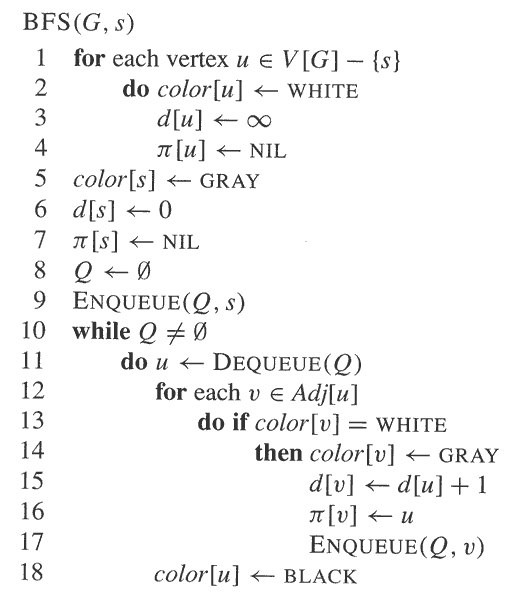 Breadth-first-search
BFS on an undirected graph. Compute into d(v) distance from source node s. Initially d(v)=‘infinity’. Shawn: queue Q in the beginning of an iteration, tree edges as produced by BFS (shaded), and d(v)
correction
Analysis: shortest-path correctness
delta(s,v) – the shortest distance from node s to node v in graph G(V,E) counting edges
Theorem: At the end of BFS, d(v) = delta(s,v)
[Lemma: If (u,v) is in E then delta(s,v) <= delta(s,u)+1]
[Lemma: At the end of BFS, d(v) >= delta(s,v)
	Proof: By induction on the steps of BFS, if following any step of BFS d(v) < ‘inifinity’ then there exists a path from s to v with d(v) edges.  ]
Inductive claim on i: 
If d(v) <= i, then at the end of BFS, delta(s,v) = d(v)
If delta(s,v) <= i, then at the end of BFS, delta(s,v) = d(v)
Analysis: complexity
Method: 
Charging each operation to a vertex or an edge
Upper bound the maximum number of charges per vertex and per edge

Since constant, adjacency-list input  O(n+m) time.
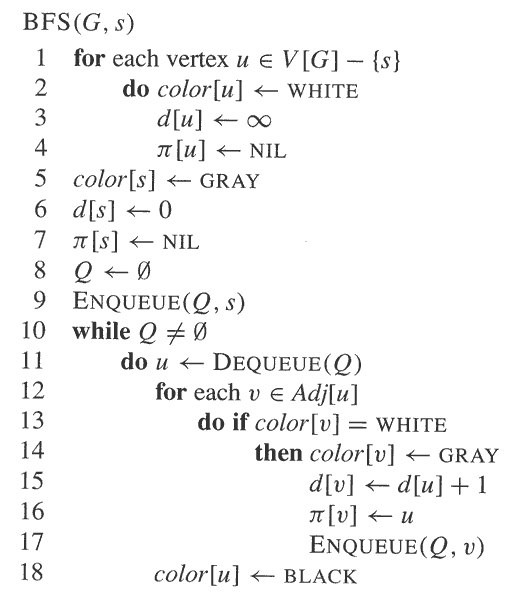 u
u
u
u
s
s
s
s
s
u
u
(u,v)
(u,v)
v
v
v
v
u
Reconstructing path from s to v:The BFS tree
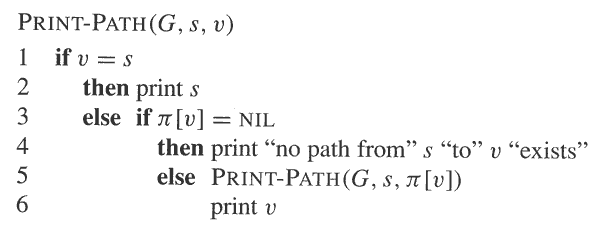 Dept-first search (DFS)
Initialize and initiate DFS
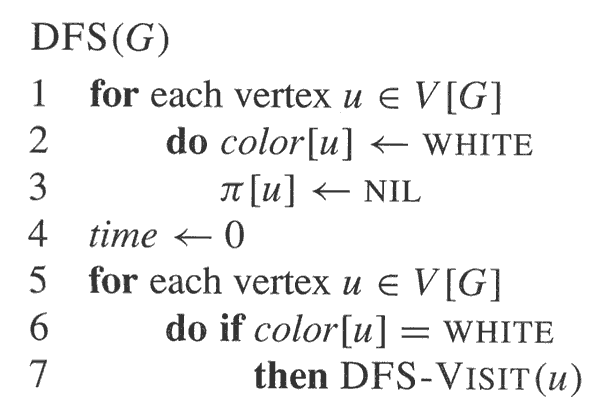 The recursive call
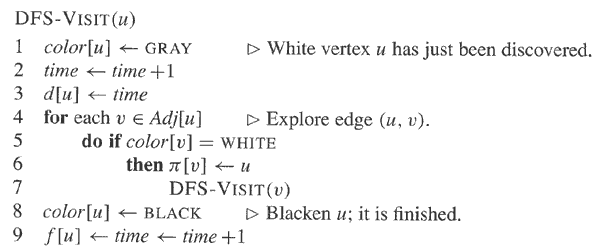 d(v) – discovery time
f(v) – finish time
Propertiesof DFS
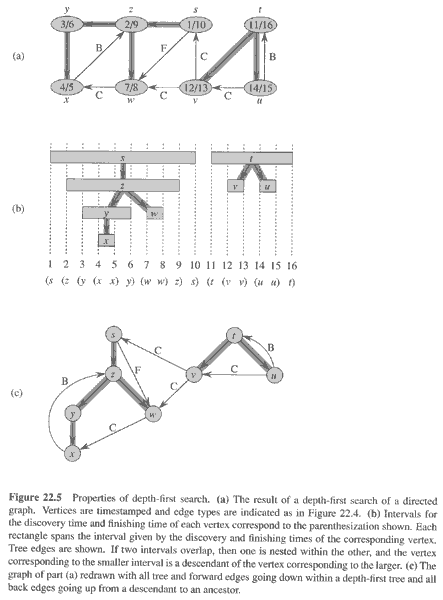 Undirected graphs -
2 types of edges:
- Tree edges
- Back edges

Directed graphs –
2 more:
Forward edges
Cross edges
Complexity
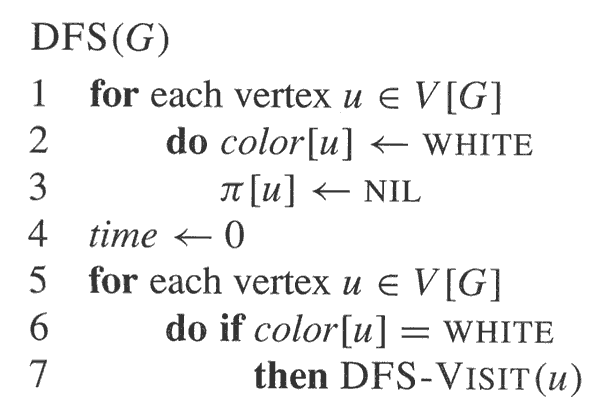 Revisit:
- Charging scheme
- Resulting complexity
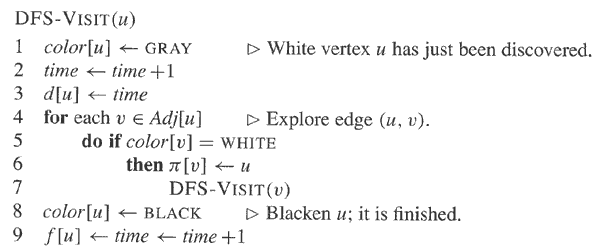 Topological sort
Input: directed acyclic graph (DAG) representing ‘partial order’. Sort in a way which is compatible with partial order.
Unconvincing example of DFS.
More intuitive algorithm:
Peel in-degree=0 nodes
Repeat
Programming project
Around the “peeling zero-indegree nodes” algorithm

Motivation Attempted definition of computer engineering 
Old (obsolete)  concept: HW versus CS, which is SW

Proposal: Theory, algorithms, software, architecture, tools, applications and practice in computing that can be methodically validated and their validation, whether analytical, experimental, or a combination thereof.

Underlined: ENEE641
Italics: programming project
DAG for topological sort
Undirected connected graph G(V,E): Articulation points, bridges and biconnected components. Ex 22-2
Root of DFS is an articulation point if and only if it has at least 2 children in the DFS tree
Let v be a non-root of the DFS tree. v is an articulation point if it has a child s such that there is no back edge from s or any of its descendants to an ancestor of v.
low(v) is the minimum of: d(v) and d(w), where (u,w) is a back edge from a descendant u of v. How to compute low(v) for all nodes v in linear time?
The next slides explain why for this class bridges are also biconnected components
4. How to compute all articulation points in linear time?
5. How to compute all bridges in linear time?
6. Define biconnectivity* as a binary relation on edges: e1Re2 if they lie on a simple cycle, or e1=e2. Prove that R is an equivalence relation.
Clarification to definition of biconnected components
* The prior slide defines biconnectivity as a binary relation on edges, which is an equivalence relation. This extends to biconnected components by including all the vertices that touch on the edges of an equivalence class. This definition implies that a single bridge is an equivalence class of one edge (or a biconnected component of 2 vertices).
In contrast, Problem 22-2 in the textbook defines biconnected component as "a maximal set of edges such that any two edges in the set lie on a common simple cycle"; indeed item g seeks proof that the biconnected components of a graph partition only its non-bridge edges.

In ENEE641 students should follow the definition in the slides, or in Wikipedia http://en.wikipedia.org/wiki/Biconnected_component, but not the one in the text.
Euler tour
An Euler tour of a connected undirected graph G(V,E) is a cycle that traverses each edge of G exactly once. 
Show that G has an Euler tour if and only if the degree of every vertex is an even number.
Describe an O(|E|) time algorithm to find the Euler tour of G if one exists.
Comments
1. Important  routine for “next generation sequencing.
2. Euler tour for directed graphs is defined in  Problem 22-3.
Transition Parallelism of graph /irregular algorithms
Performance implementation is challenging: 
http://cacm.acm.org/magazines/2014/4/173217-is-multicore-hardware-for-general-purpose-parallel-processing-broken/fulltext
and desirable: 
- (a timely link:) https://developer.nvidia.com/deep-learning-frameworks Look at the link to “Chainer”
- and many others

If interested in this as a research topic (architecture, compiler, programming, algorithms), please talk to me
Some Random Applicationsjust to back up the “many applications” statement in the prior slide
(The fact that at issue is general-purpose computing and programmer’s productivity does not mean that this is less relevant for applications than other approaches)
Bio, precision medicine
Machine learning, big data
SW&HW formal verification
Numerical simulations to study instabilities (in liquids, gases and plasmas). Perhaps, could turn around fortune of LLNL ICF $5B fusion facility 
Quantum effects defy locality 
Scaling graph algorithms
Large FFT 

DOE on a mission to “reinvent Physics” for communication avoidance. Instead match computing to classic Physics.